Making your Taxi Service Inclusive
Course Aim
This course is designed to give an overview of the barriers faced by disabled people using taxis and promoting ways drivers can reduce these barriers.
Course Objectives
Raise an understanding of who disabled people are

Promote fair and equal treatment of disabled people 

Encourage new driver behaviours to promote a more inclusive service
[Speaker Notes: Each objective should be introduced one at a time.]
Who are Disabled people?
Disabled people make up over 20% of the population in NI.
People experience a range of different impairments
Many people have more than one impairment
Some disabled people have hidden impairments which will not be obvious to drivers
[Speaker Notes: In Northern Ireland, about 20% of the population have a disability or impairment, which equates to around 365,000 people; this is a figure which continues to increase.  According to recent census figures, 40% of households contain at least one person with a disability.  Due to their impairments, people have a greater need for accessible transport to link into local services and facilities.
 
The degree of disability can impact individuals in different ways and while impairments can be visible, (such as those with mobility impairments), others can have hidden, or invisible impairments, such as speech or psychological disorders. These are not immediately apparent to others and can make it difficult for people to identify. 

Individuals who have one condition may also have other related conditions as they can overlap with one another.
It is important to be mindful of the needs of all of your customers, but particularly those with impairments.

There are three main barriers faced by disabled people:
Attitudinal
Physical
Communication

These barriers can prevent disabled people from gaining equal access to information, education, employment, public transport, housing and social/recreational opportunities.]
Who are Disabled people?
[Speaker Notes: Video Discussion Points: 

 What experience do you have with disabled people? 
 Do you currently transport disabled passengers? 
 What are your experiences of transporting disabled people from one place to another?
 Not every impairment is obvious, do you have any experience of hidden impairments?]
An Inclusive Taxi Service
Disabled people have the right to the same service as other passengers
Treat people as individuals and don’t make assumptions based on passengers disability
Talk to and be guided by passengers about what makes a inclusive service
Offering and providing appropriate assistance can make journeys easier
[Speaker Notes: It is important to treat all customers the same. 
Disability discrimination occurs when a transport provider:
 Treats disabled people less favourably; or,
 Fails to make reasonable adjustments to the way they provide their service

Being proactive in addressing the needs of your passengers will help to ensure that their requirements are met.  

Open communication means that you can establish a relationship and be able to provide any extra assistance a passenger may need from you. 
Being considerate, by communicating with your passengers and addressing their needs will help to improve their experience as a customer.]
An Inclusive Taxi Service
[Speaker Notes: Video Discussion Points:

 What current practices do you employ in assisting people?
 Those in wheelchairs can find it difficult to give directions due to their position in the vehicle, what could you do to overcome this?]
Attitudinal Barriers
Difficulties can arise when drivers make assumptions, are fearful of, ignore or misunderstand disabled people

A positive driver attitude can make journeys much easier

Disabled people are individuals and will have their own preferences when travelling by taxi
[Speaker Notes: Attitudinal barriers is a term used to describe the difficulties or challenges experienced by a person with disabilities that result from misunderstanding, confusion or ignoring the disability.

The attitude of the taxi driver is extremely important for establishing a good relationship and promoting open communication.  This will encourage the passenger to interact with the driver and inform them of any additional assistance needs they may have; making for a better journey all around.]
Attitudinal Barriers
[Speaker Notes: Video Discussion Points:

 How do you think attitude can affect the relationship between a disabled passenger and their taxi driver?
 What can you do to overcome any issues relating to attitudes?]
Attitudinal Barriers: Tips
Tips for drivers:
Be confident
Offer assistance but don’t assume all passengers will want or need this
Be patient allowing extra time for journeys
Remember be guided by the passenger – if in doubt ask!
[Speaker Notes: Discuss each of the tips introduced by the videos.]
Physical Barriers
The design of taxis and the wider environment can present physical barriers for disabled people
It is important drivers know how to use any equipment that can aid access – eg. ramps, steps, tie downs etc.
Offering appropriate assistance can help reduce physical barriers
[Speaker Notes: For a disabled person, physical barriers could be lampposts or high kerbs, anything that can make it more difficult for people with impairments to get around.

Disabled people need to be able to access facilities and services like everyone else.  Taxi drivers can enable people with impairments to participate and have active social lives by transporting them from one location to another.  

Taxi Drivers may also need to assist passengers into/out of their taxi and to their final destination as part of the journey and their customer service.

If you have equipment to assist people with impairments, you should have a working knowledge of how to use this to make your vehicle more accessible.]
Physical Barriers
[Speaker Notes: Video Discussion Points:

 Where a disabled passenger could not access a building/ get to their destination without assistance, what would you do?
 One size does not fit all.]
Physical Barriers: Tips
Tips for drivers:
Different passengers require different vehicles
Safety is important - know how to use any equipment properly
Be prepared to provide assistance to and from and in and out of your vehicle
Warn passengers about any potential hazards during a journey
[Speaker Notes: Discuss each of the tips introduced by the videos.]
Communication Barriers
Poor communication can be a barrier

It is important to talk to and be guided by your passengers

Sometimes drivers need to have patience to understand what some passengers require

It is important that information given by passengers when booking is passed to the driver
[Speaker Notes: As a taxi driver, it is important to have open communication and interaction with your passengers, so that you can understand their requirements. 

Be prepared to listen to your passengers; have patience to let the passenger have the time to tell you where they need to go or the assistance that they need.

Be proactive in addressing the needs/requirements of your customers.  This could be having pen and paper in your taxi in case a person is more comfortable writing down instructions, or keeping the taxi window open so that you can talk directly to your passenger.  

One area of consideration could be making a text message service available; this gives a customer the ability to order a taxi and be able to see the progress of the taxi; where it is, the details of it, to make it easier for a passenger to recognise.]
Communication Barriers
[Speaker Notes: Video Discussion Points:

 As a taxi driver, what communication difficulties have you encountered? How have you overcome these difficulties?
 How does a communication issue affect your ability to get a disabled passenger to their destination?]
Communication Barriers: Tips
Tips for drivers:
Talk to and be guided by your passenger throughout the journey
If your passenger has difficulty communicating be patient – carrying a pen and paper might help
Shouting at a passenger with hearing loss will not help communication
Keep your passenger informed of any issues during the journey
[Speaker Notes: Discuss each of the tips introduced by the videos.]
Feedback from Passengers
Be aware of who disabled people are

Talk to and listen to your passengers

Don’t make assumptions

Be pro-active and offer assistance
[Speaker Notes: Interaction between the taxi driver and passenger is important for building rapport from the beginning of the journey.  This can help to overcome communication barriers and address any assistance requirements the passenger has. 

Important Note:
Those operating the switchboard have an important role when customers order a taxi- particularly when they make special requirements known.  In developing the course, the feedback from the participants in the videos recognise that not all of the information given to the operator is relayed to the taxi driver.  Whilst the taxi driver has an extremely important role, Operators also have a responsibility to communicate any special requests they receive when a taxi is being ordered.]
Feedback from Passengers
[Speaker Notes: Video Discussion Points:

 What ways do you try to identify your passengers/make yourself known to them? 
 It is important to look out for your passengers, in case they have an impairment which means they are unable to easily find you.]
Points to Remember
Attitude – Treat your passengers as individuals and don’t make assumptions

Communication – Talk to and be guided by your passengers

Assistance – Offer and provide appropriate assistance
[Speaker Notes: Each customer is an individual and should be treated the same as everyone else- this will ensure you do not treat a disabled person less favourably.

 Be proactive in providing any assistance that your customers may need- but be mindful to ask if they would like your assistance as everyone’s requirements will be different.

 Communication is key to avoiding misunderstandings; be sure to ask questions, but also make sure you listen to your customer as they are best placed to explain their individual needs.]
Points to Remember
[Speaker Notes: Video Discussion Points:

 From watching the videos; think about the service that you offer- how could you improve this and make it better for your customers?]
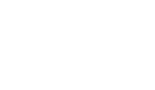 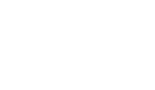 Disabled
People’s
Voices
NI
Special thanks to...
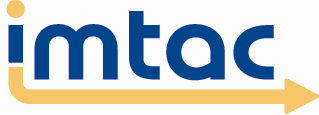 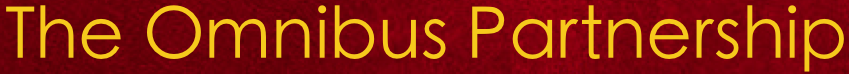 Northwest Forum Of People With Disabilities